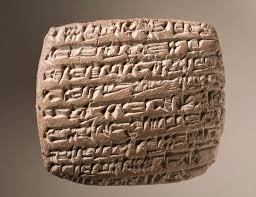 History Week
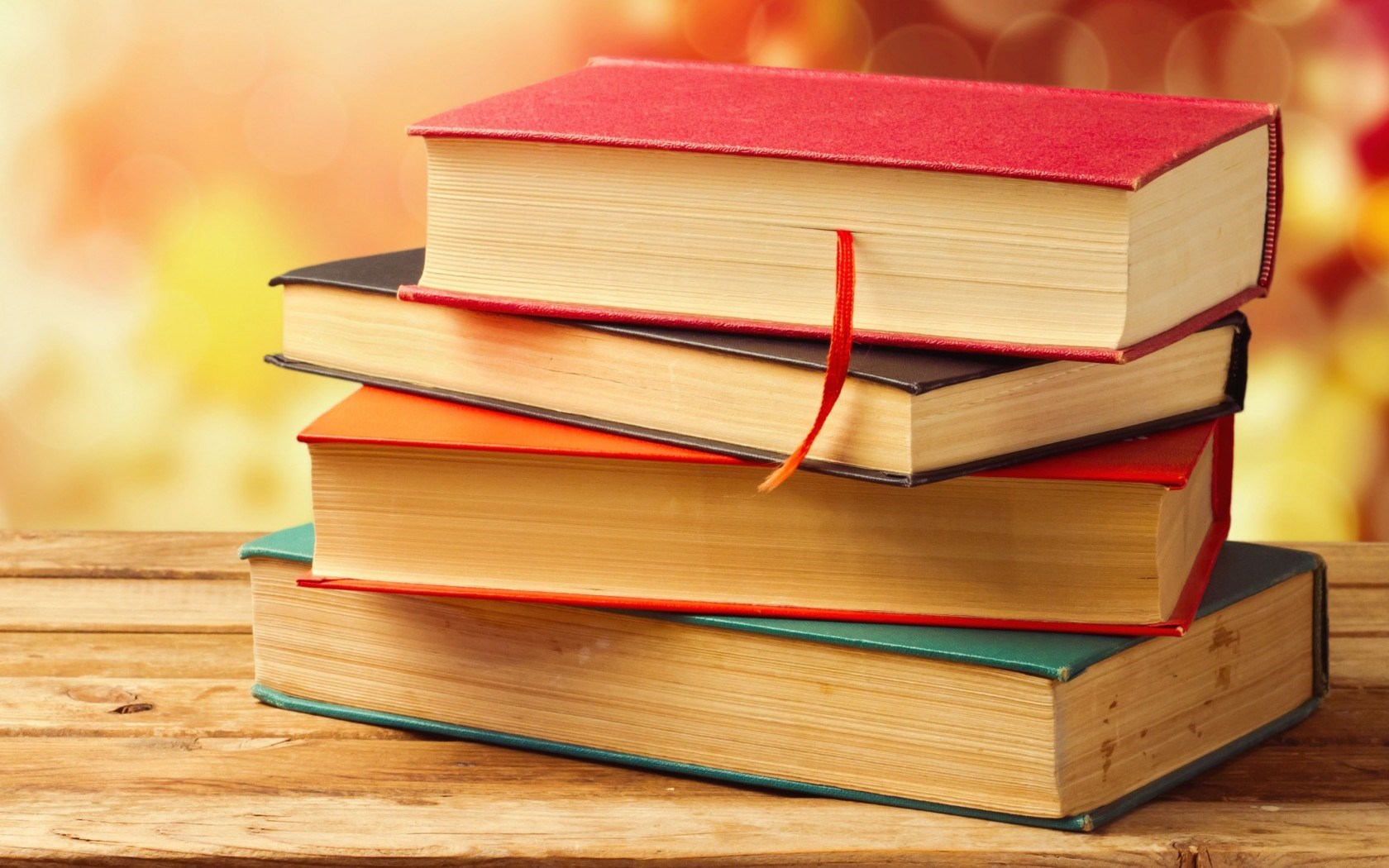 (Day 5)
What you will need…
HELP
Plain paper, pencil / pen
 Coloured pencils/pens/paint
What can you remember?
HELP
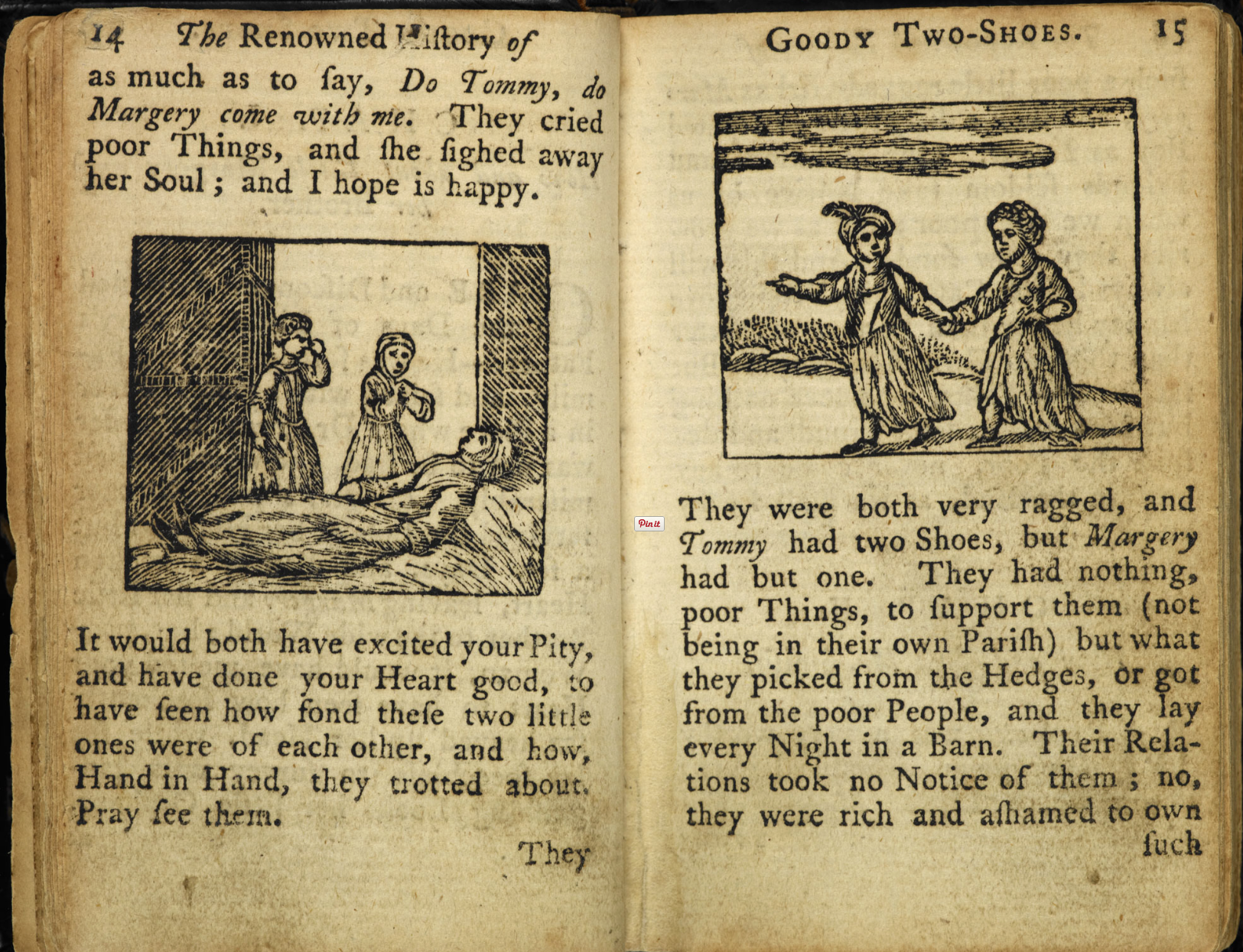 What can you remember about ‘goody two-shoes’?

 How has reading changed for children across time?
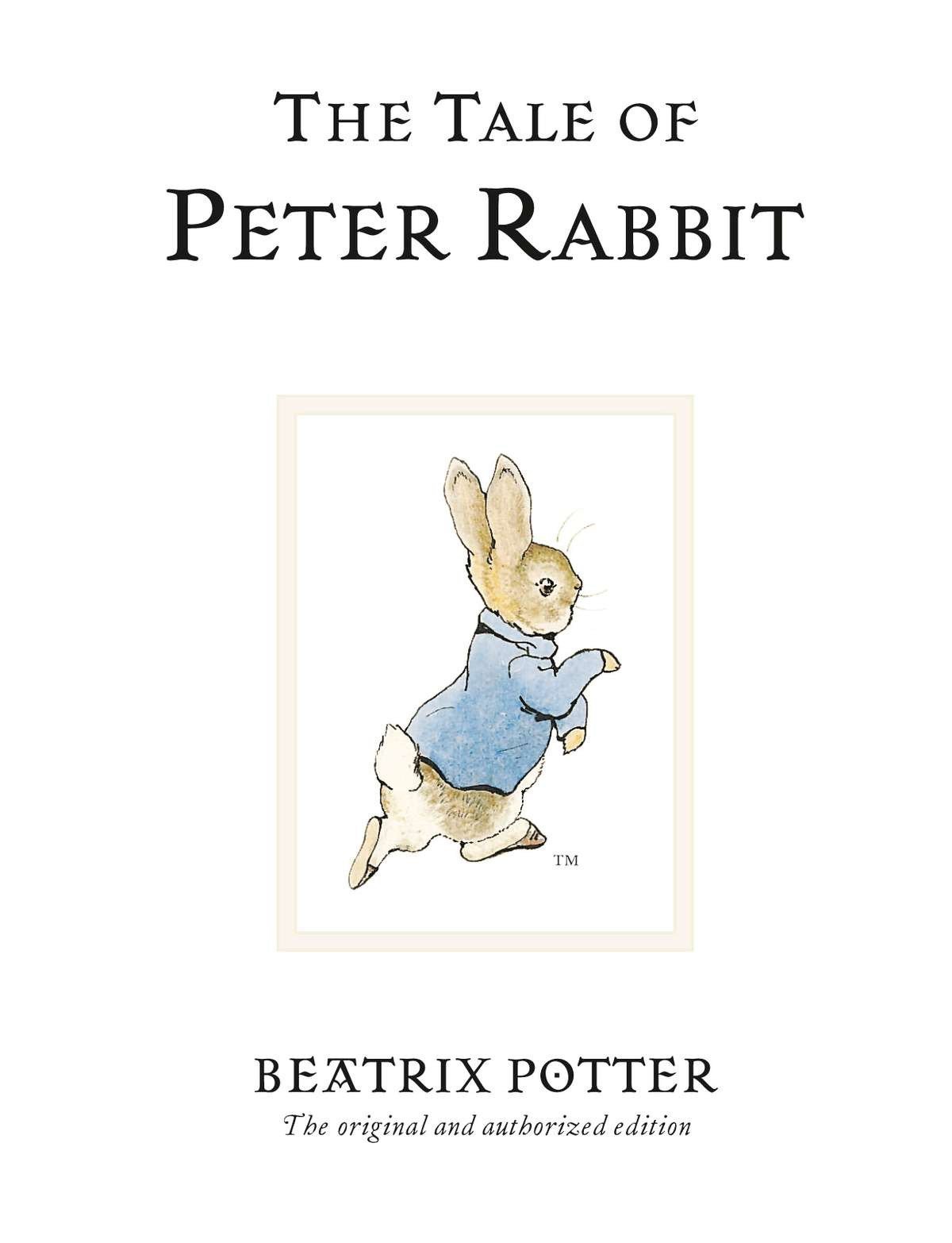 How has reading changed?
HELP
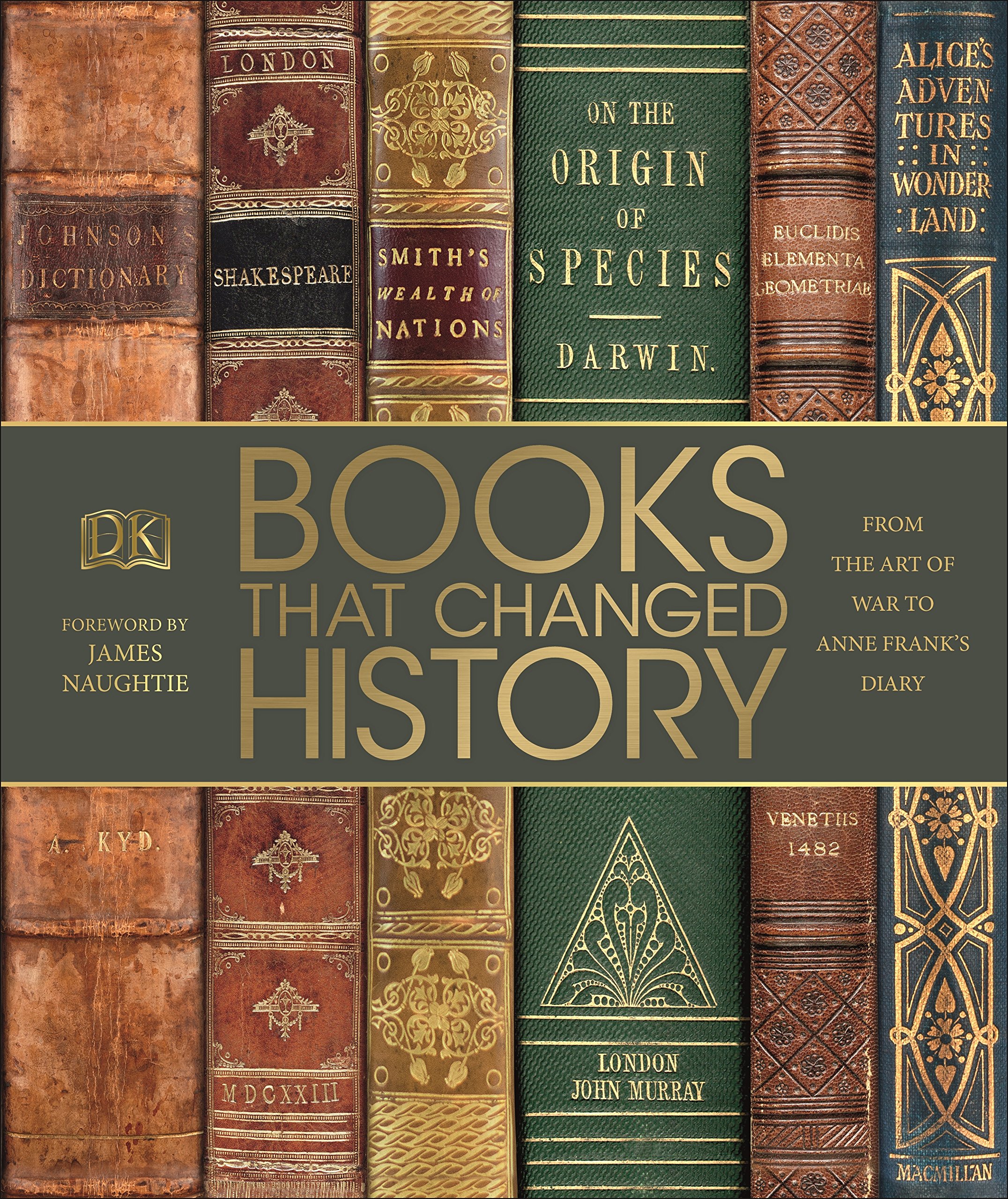 Reading has changed history. Without books, we wouldn’t have history as we know it. 

Can you answer the question: ‘Why is reading so important to human civilisation?’
- You can either explain verbally, or write an extended written response.
Timeline Task
INDEPENDENT
Bringing together everything you have learnt this week, with a bit of historian investigation, can you devise a timeline that tells the story of reading across human history?
Remember:
Sumer and cuneiform
Monks and handcrafted books
Gutenberg and the influence of printing
Children’s literature
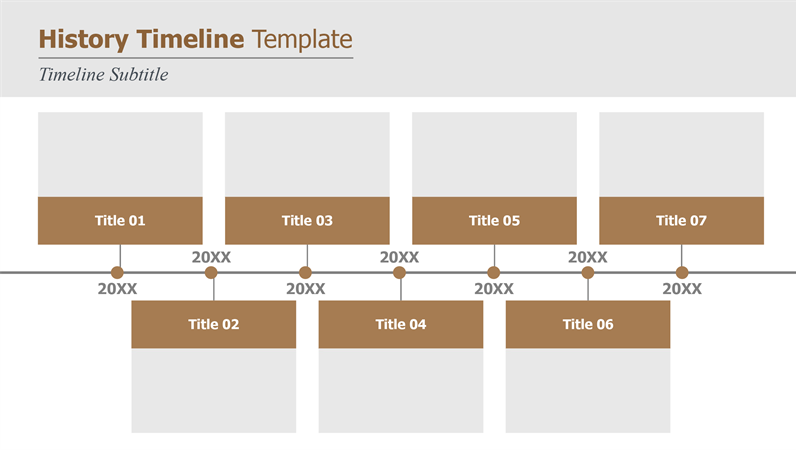 Remember – keep reading, writing and inquiring!
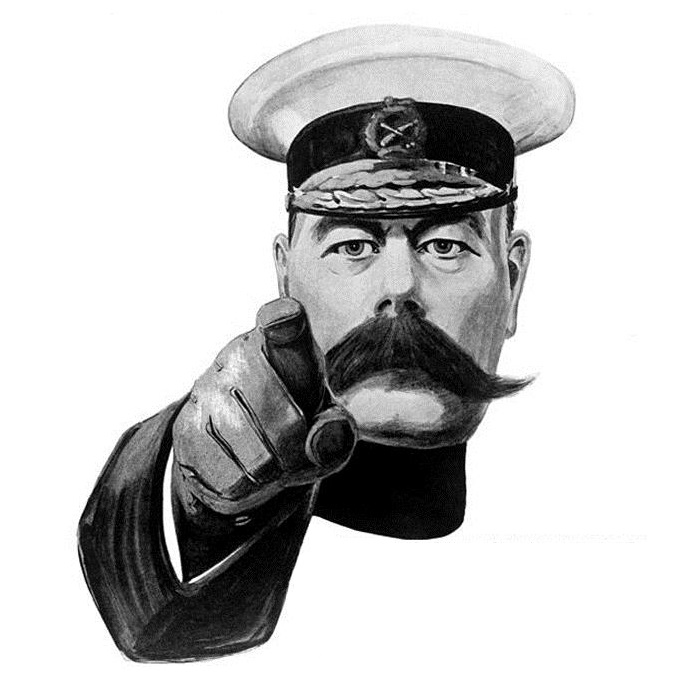